608-469-0456david.pilon@dot.wi.gov
“Pet Peeve Bid items”
Items that contractors routinely use to ruin the field staff’s day.
Volume 1 of ?
390.0303 – Base Patching Concrete
390.0305 – Base Patching Concrete SHES

Used when overlaying concrete with asphalt.

416.1710 – Concrete Pavement Repair
416.1715 – Concrete Pavement Repair SHES
15 feet in length and under.

416.1720 – Concrete Pavement Replacement
416.1725 – Concrete Pavement Replacement SHES
Over 15’ in length to 300’ in length

Used when the concrete repair/replacement is the finished surface
Similarities…..
items include the cost of removal of the existing concrete pavement.
items do not include payment for sawcuts for removal. 
measured for payment by the S.Y.
are considered Ancillary Concrete for materials purposes.	
items do not include payment for Drilled Tie Bars and Drilled Dowel Bars.
items have 3 unique standard detail drawings that should be in your plans.
UNIQUE to the bid item.
Differences…..
Materials.
390.0303 – Base Patching Concrete			Type B Family Concrete(400 lbs. cement /CY)
390.0305 – Base Patching Concrete SHES		Follow 416.2 (846 lbs cement/CY)

Opening Strength 2000 psi.

416.1710 – Concrete Pavement Repair			Type C Family Concrete (660 lbs. cement/CY)
416.1715 – Concrete Pavement Repair SHES	Follow 416.2 (846 lbs cement/CY)
416.1720 – Concrete Pavement Replacement	Type C Family Concrete (660 lbs. cement/CY)
416.1725 – Concrete Pavement Replacement SHES	Follow 416.2 (846 lbs cement/CY)


Opening Strength 3000 psi
Consolidation and Strike off
390.0303 – Base Patching Concrete   			hand methods
390.0305 – Base Patching Concrete SHES		hand methods
(You may see the power rolling pin)



416.1710 – Concrete Pavement Repair			Vibrator and Vibrating Screed
416.1715 – Concrete Pavement Repair SHES	 Vibrator and Vibrating Screed
416.1720 – Concrete Pavement Replacement**	 Vibrator and Vibrating Screed
416.1725 – Concrete Pavement Replacement SHES**	 Vibrator and Vibrating Screed
** contractor may want to use a concrete paver on longer patches
Surface Finish.
390.0303 – Base Patching Concrete   			Strike off flush
390.0305 – Base Patching Concrete SHES		Strike off flush


416.1710 – Concrete Pavement Repair			Tined or Turf Drag
416.1715 – Concrete Pavement Repair SHES	Tined of Turf Drag
416.1720 – Concrete Pavement Replacement	Tined or Turf Drag
416.1725 – Concrete Pavement Replacement SHES  Tined or Turf Drag
Field Staff Day is Ruined….
Base Patching/ Concrete Repair projects usually…
Have the contractor show up unannounced with a large workforce.
Plenty of inspectors required.
Lots to measure / keep track of 
Full Depth Sawcuts
Patch size.
Usually at least 2 mix designs running and being placed concurrently
Drilled Dowel Bars
Drilled Tie Bars
Quality checks to make sure work is being done according to plan.
Field Staff Day is Ruined….
Contractor will want to be paid for Tie Bars and Dowel Bars, and will usually challenge the quantity for these items in the plans.

Contractor usually forgets the word….

Drilled
We only pay for Drilled tie bars and Drilled dowel bars.  The rest are incidental.
Field Staff Day is Ruined….
Contractor wants to argue the amount of sawcuts ….after the fact. 

	See item 690.0250, Sawing Concrete for guidance on measurement
	Contractor may want to argue the need for additional sawcuts
	Contractor may want to argue that “everyone else pays for additional sawcuts”
	Contractor may want to be paid for sawcuts along the asphalt shoulder.
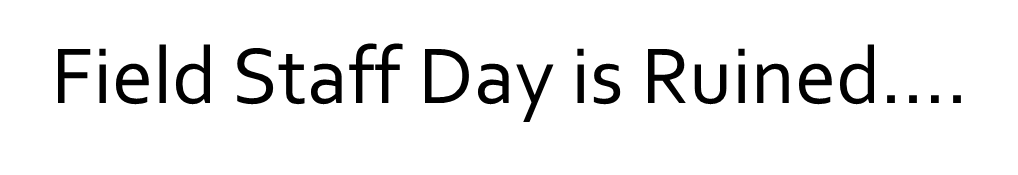 Contractor will want to argue that the quantity of SHES patches/repairs paid for is wrong based on which type of patch has the higher price.
Keep good records on all patching/repair quantities
Keep good records on material used for each patch/repair
Keep records on SHES patches/repairs placed for the contractor’s convenience.
When doing SHES work, it is becoming state practice to do this work at night.
Field Staff Day is REALLY Ruined….
The SHES patches don’t set up and you have to open for traffic!!!

.
608-469-0456david.pilon@dot.wi.gov